Me llamo señora Hernández.
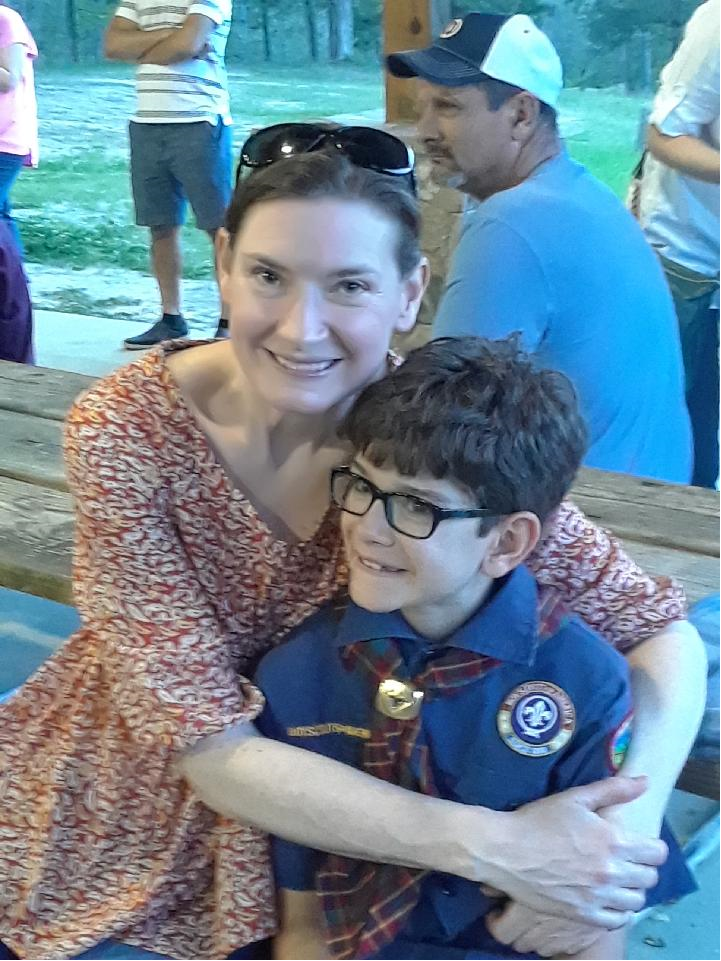 Éstos son los miembros
 de mi familia.
Éste es mi hijo.
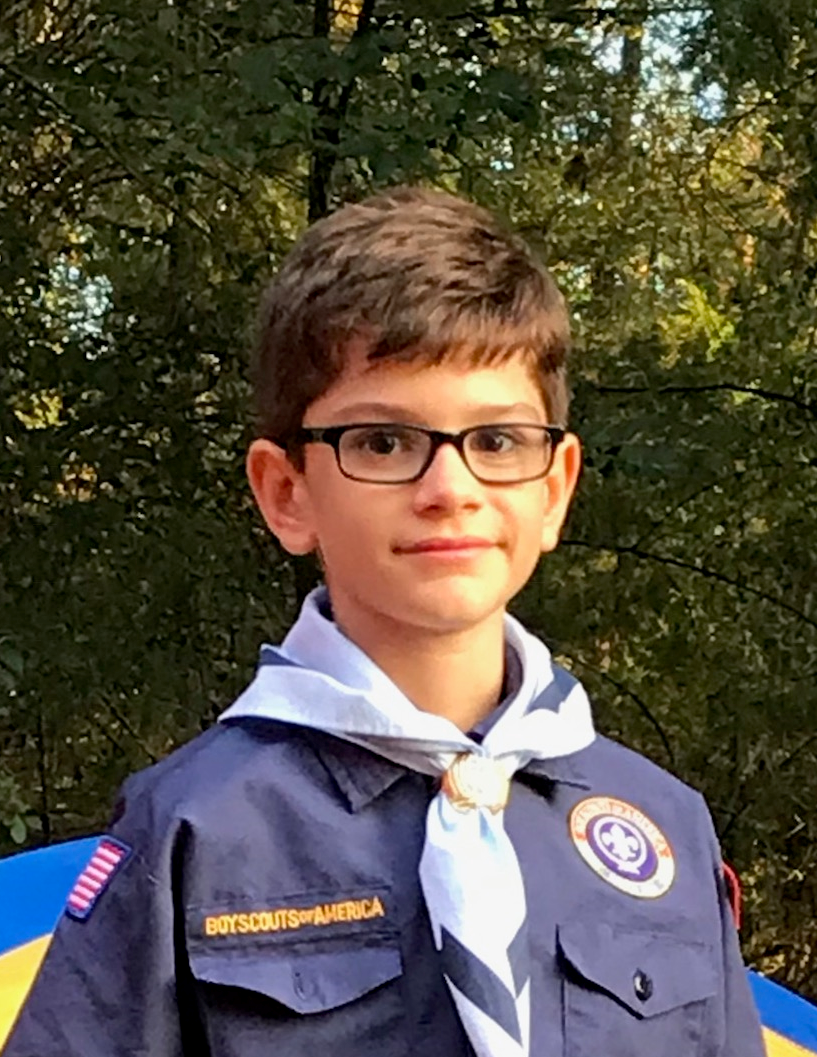 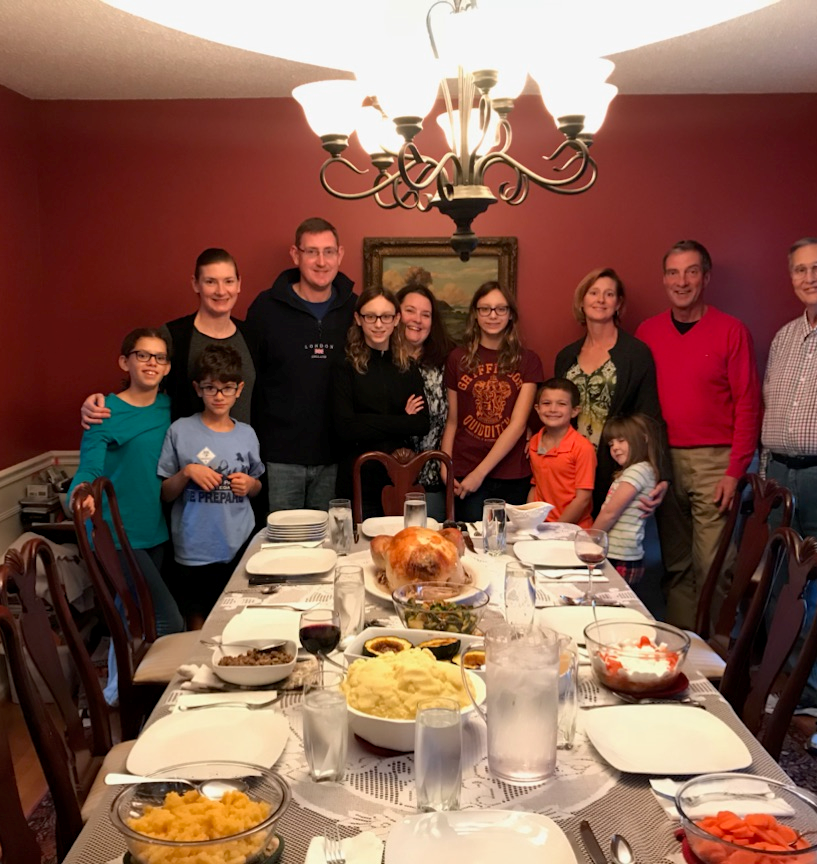 Éstas son mis actividades favoritas:
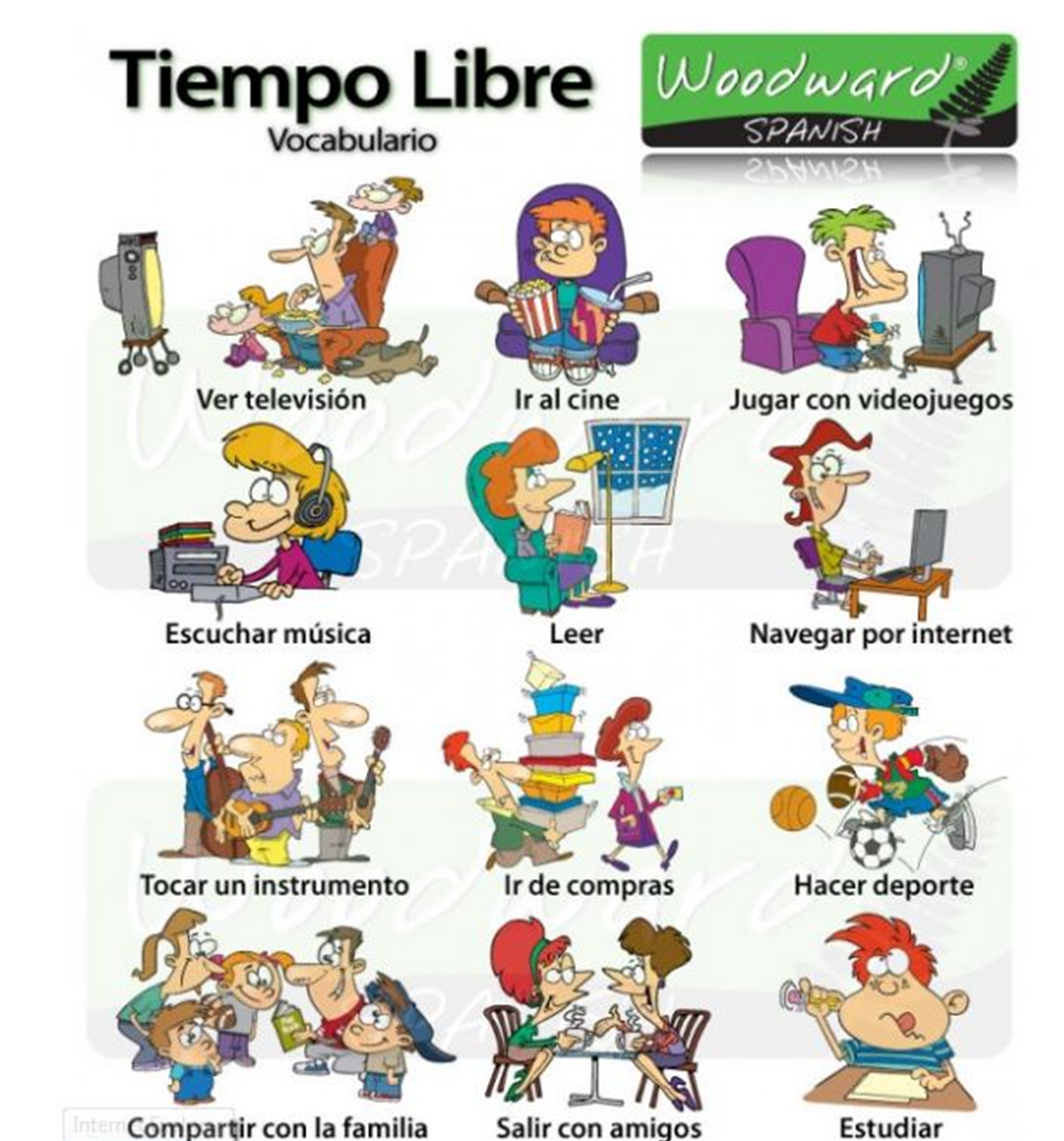 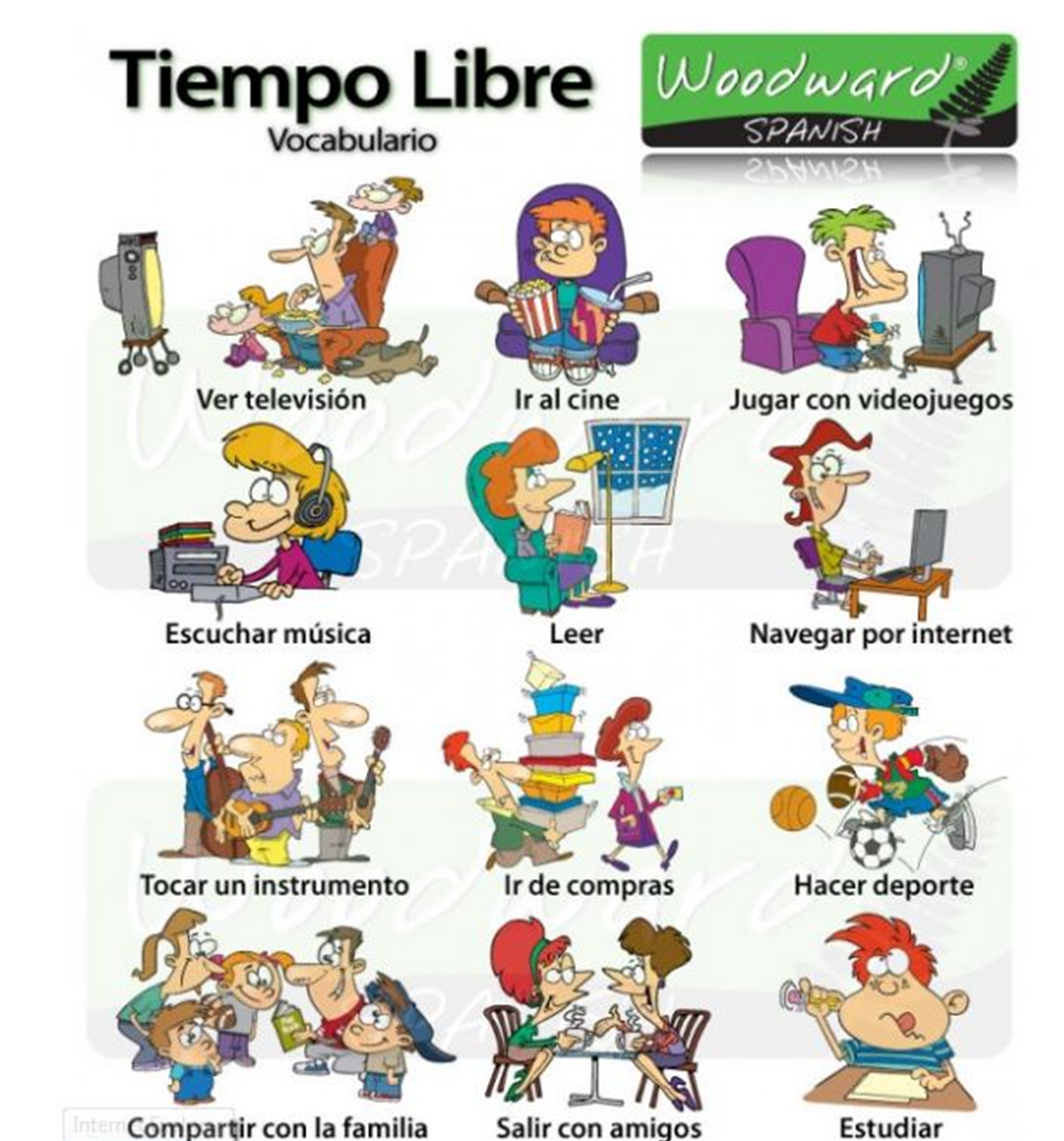 Ésta es mi hija.
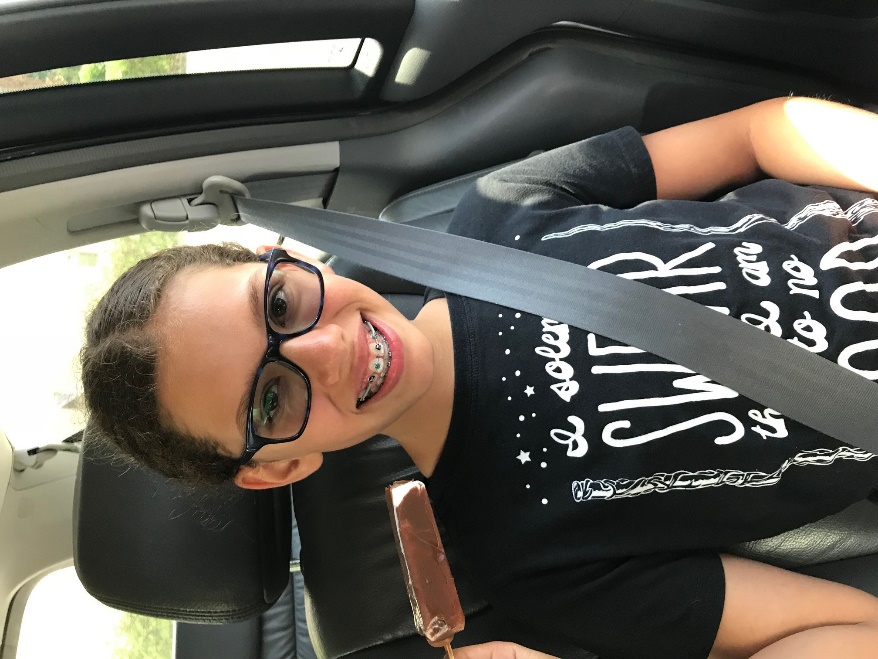 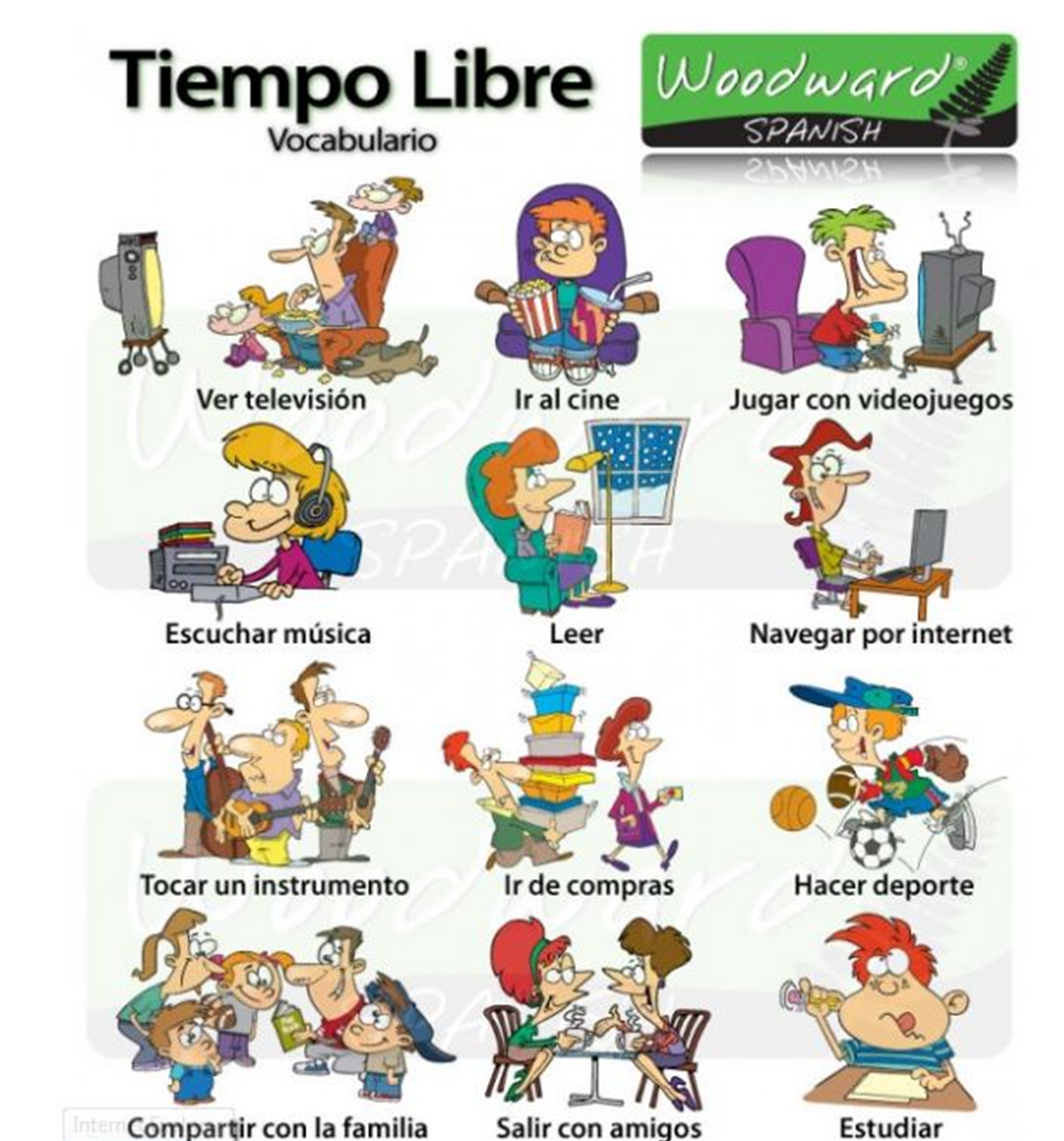